Антропология
Исследование учения о Человеке 
Профессор Сергей Перевышко
Сентябрь 2020 1.1
ПРОИСХОЖДЕНИЕ ЧЕЛОВЕКА
Атеистическая Эволюция 
Теистическая Эволюция 
Прогрессивный Креационизм 
Теория Разрыва 
Шестидневное 24-х часовое Сотворение 
Выводы
Антропология
Исследование учения о Человеке 
Профессор Сергей Перевышко
Сентябрь 2020 1.2
ТЕРМИНОЛОГИЯ ДЛЯ ЧЕЛОВЕКА
אָדָם
אִישׁ
גֶּבֶּר
זָכָר
ТЕРМИНОЛОГИЯ ДЛЯ ЧЕЛОВЕКА
בָחוּר
נַּעַּר
אֱנ֥וֹשׁ
ТЕРМИНОЛОГИЯ ДЛЯ ЧЕЛОВЕКА
Человек как аνθρωπος (anthropos)
Человек как ἀνὴρ (aner)
Вывод
ПРИРОДА ЧЕЛОВЕКА
Материальный Аспект
Нематериальный Аспект
Вопросы Трихотомии
Дихотомии
Монизма 
Условного Единства
Антропология
Исследование учения о Человеке 
Профессор Сергей Перевышко
Сентябрь 2020 1.3
БИБЛЕЙСКИЙ ВЗГЛЯД НА ЧЕЛОВЕКА
Человек как basar: Плоть (НЗ, sarks) Исаии 40:5-8
Человек как nephesh: Душа (НЗ, psuche)
Человек как дух ruach (НЗ pneu/ma, pneuma) бытие 6:17
Человек как leb: Сердце
Антропология
Исследование учения о Человеке 
Профессор Сергей Перевышко
Сентябрь 2020 2.1
ПРОИСХОЖДЕНИЕ ДУШИ
Предсуществование 
Креационизм 
Традуционизм 
Вечность человека 
Выводы
Антропология
Исследование учения о Человеке 
Профессор Сергей Перевышко
Сентябрь 2020 2.2
ОБРАЗ БОЖИЙ В ЧЕЛОВЕКЕ
Образ בְּצַלְמֵ֖נוּ, бецалеймену, термин в Быт. 1:26: «по образу» 
Подобие דְּמוּת демут, сам термин в Быт. 1:26, «по подобию»
ОБРАЗ БОЖИЙ В ЧЕЛОВЕКЕ
Другие употребления «образа»
Другие употребления «подобия»
Новозаветные Термины
«Образ» εκών 
Подобие ὁμοιότης
Антропология
Исследование учения о Человеке 
Профессор Сергей Перевышко
Сентябрь 2020 2.3
ОБРАЗ БОЖИЙ В ЧЕЛОВЕКЕ
Тело и форма подобные богу
Возможность иметь отношения 
Управление и распоряжение землей 
Личные и моральные качества присущие Богу
ОБРАЗ БОЖИЙ В ЧЕЛОВЕКЕ
Постоянное присутствие Божьего образа в человеке с определенными следствиями
Вывод относительно образа Божия в человеке
ПРИЗВАНИЕ ЧЕЛОВЕКА
Создан, чтобы Знать Бога и Иметь Общение с Ним
Создан, чтобы слушаться Бога
Создан, чтобы поклоняться и восхвалять Бога
Создан, чтобы возвеличивать Бога
Хамартиология
Исследование учения о грехе 
Профессор Сергей Перевышко
Сентябрь 2020 3.1
ПОЯВЛЕНИЕ И ВОЗДЕЙСТВИЕ ГРЕХА
Историческое Появление Греха и Проклятия 
Ужасное Влияние Греха и Проклятия 
Ужасное влияние на разум, эмоции и волю человека 
Ужасное влияние на все человеческие отношения
ПОЯВЛЕНИЕ И ВОЗДЕЙСТВИЕ ГРЕХА
Ужасное влияние, которое приносит конфликт и боль в физическую реальность и взаимоотношения жизни
Новозаветнее Объяснение Влияния Греха и Проклятия 
Свидетельство Писания Ясно Относительно Влияния Греха На Человечество
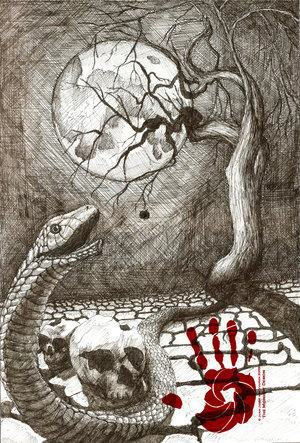 Хамартиология
Исследование учения о грехе 
Профессор Сергей Перевышко
Сентябрь 2020 3.2
ТЕРМИНОЛОГИЯ ГРЕХА
Грех (חַטָאָה†,  chatah)
Заблудиться/заблуждаться (תָעָה†,  ta`ah)
Уклоняться (סוּר†,  sur)
Перейти (עָבַר†, ` avar)
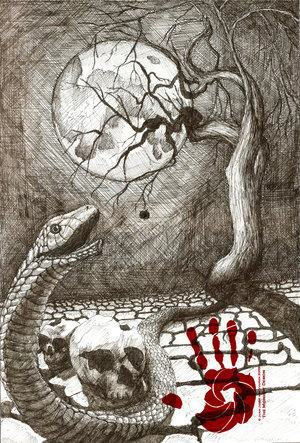 ТЕРМИНОЛОГИЯ ГРЕХА
Восставать (פָשַע†,  pasha`)
Быть неверным (מַעַל†,  ma`al)
Быть вероломным (בָגַד†,  bagad)
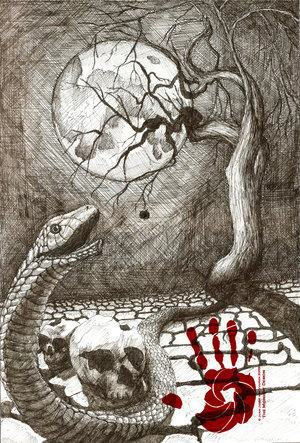 Хамартиология
Исследование учения о грехе 
Профессор Сергей Перевышко
Сентябрь 2020 3.3
ТЕРМИНОЛОГИЯ ГРЕХА
Обманывать (עָקַב†, ` aqab)
Совершать насилие (חָמָס†,  chamas)
Зло/плохой (רַע†,  ra`)
Быть преступником или злоумышленником (רָשָע†,  rasha`)
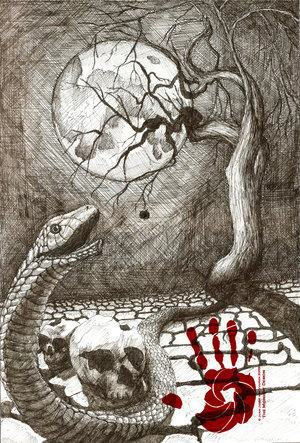 ТЕРМИНОЛОГИЯ ГРЕХА
Причинять горе (אָוֶן†, אונִי†, ‘ awen, ‘awon)
Совершать несправедливость (עָוֶל†,` uvel)
Делать что-либо неправильно/криво (עַוָּה awah)
Выводы
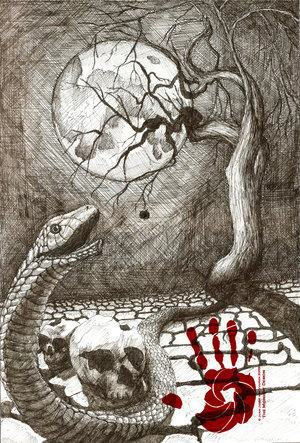 Хамартиология
Исследование учения о грехе 
Профессор Сергей Перевышко
Сентябрь 2020 4.1
ТЕРМИНОЛОГИЯ ГРЕХА
Грех (ἁμαρτία, hamartia)
Обманывать/заблудиться (πλανάω, πλάνη, planao, plane)
Нарушать, грешить (ὑπερβαίνω, παραβαίνω, παράβαςισ, huperbaino, , parabaino, parabasis)
Согрешить, отпасть (παραπίπτω, παράπτωμα, parapipto, paraptoma)
Непослушание (παρακοή, parakoe)
Быть непослушным/упрямым ( ἀπειθζω, apeitheo)
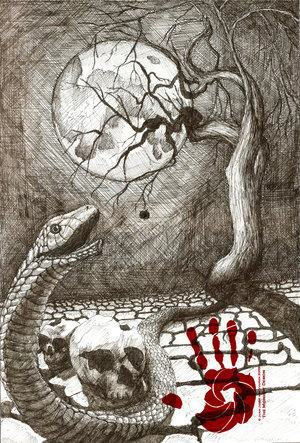 ТЕРМИНОЛОГИЯ ГРЕХА
Беззаконие ( ἀνομία, anomia)
Делать неправду ( ἀδικία, adikia)
Быть нечестивым ( ἀςεβζω, asebeia)
Быть неосведомленным ( ἀγνοζω, agnoeo)
Долг (ὀφείλημ , ὀφειλή, opheilema, opheile)
Делать плохое κακόσ (kakos), ςαπρόσ (sapros), φαῦλοσ(phaulos), πονηρία (poneria, poneros).
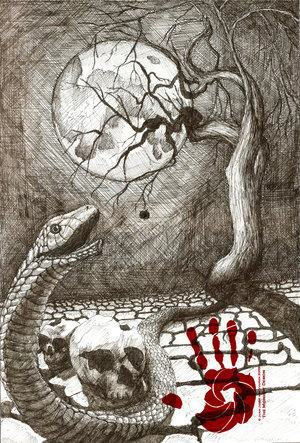 Хамартиология
Исследование учения о грехе 
Профессор Сергей Перевышко
Сентябрь 2020 4.2
ВМЕНЕНИЕ ГРЕХА
Пелагианский Взгляд
Арминианский Взгляд
Федеральный Взгляд
Взгляд Вмененного Греха (Августинианский)
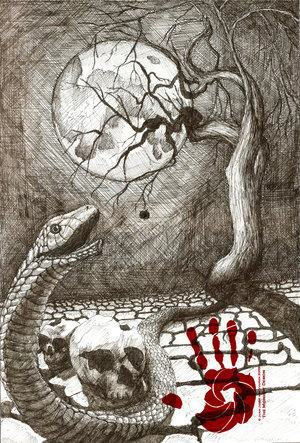 Хамартиология: Учение о Грехе
Хамартиология
Исследование учения о грехе 
Профессор Сергей Перевышко
Сентябрь 2020 4.3
НЫНЕШНЕЕ ВОЗДЕЙСТВИЕ ГРЕХА
Основные Размышления по Теме и Выводы
Воздействие греха На Неверующих
Воздействие греха На Верующих
Выводы
Абсолютная Греховность и Потребность в Суверенной Благодати
Итог
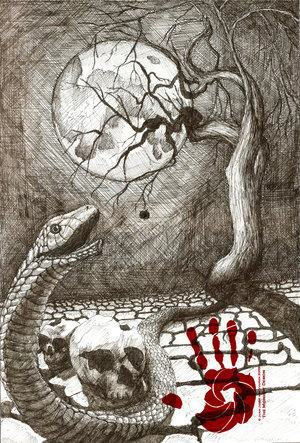 Сотериология
Исследование учения о спасении 
Профессор Сергей Перевышко
Сентябрь 2020 5.1
Сотериология Учение о спасении
Вступление
Центральная тема Библии – спасение человека
Значение слова «спасение» в еврейском и греческом языках
Нужда человека в спасении
Нужда человека в спасении
Человек духовно развращен 
Человек отчужден от жизни с Богом 
несет на себе чувство вины и осуждение
порабощен греху, смерти и сатане 
Погибель ожидает неспасенных
Сотериология Учение о спасении
Пуританин Joseph Alleine писал: “О жалкий человек, каким извращенным монстром сделал тебя грех. Господь создал тебя чуть ниже по достоинству от ангелов, а грех сделал тебя чуть лучше дьявола”.
Различные взгляды в понимании спасения
Католической Церкви
Либерального Богословия
Экзистенционализма
Богословия Освобождения
Карла Барта
Арминианского Богословия
Евангельского Богословия
Православной церкви
Порядок спасения ordo salutis
Католическая Церковь
Лютеранская Церковь
Арминианская Церковь
Заветное Богословие
Евангельское учение
Сотериология
Исследование учения о спасении 
Профессор Сергей Перевышко
Сентябрь 2020 5.2
Учение о благодатиисторический обзор
Природная способность человека делать доброе (Пелагеанская, Либеральная и Рационалистическая точка зрения)
Божественная сила, которая дополняет человеческие стремления (Полупелагеанская и Католическая точка зрения)
Универсальная недифференцированная предваряющая благодать (Арминианская точка зрения)
Учение о благодатиисторический обзор
Благодать идентичная Иисусу Христу (Учение Барта)
Божье универсальное спасительное откровение (2 Ватиканский Собор)
Божественная милость поддерживающая жизнь и действенно ведет ко Христу (Реформаторская Евангельская позиция
Библейская терминология
חנן (ханан)
חֵן (хен)
חֶסֶד (хесед)
χάρις (харис)
χαρίζομαι (харизомай)
Сотериология
Исследование учения о спасении 
Профессор Сергей Перевышко
Сентябрь 2020 5.3
Необходимость в благодати
Интеллектуально Ефес. 4:18 и 2Кор. 4:4
Воля 2Пет. 2:19
Эмоционально Тит 3:3
Морально растлены Ефес. 4:19
Отделены от Творца Кол. 1:21
Их поведение Рим. 1:26-32
Явление общей благодати
естественные законы природы
поддерживает жизнь
заботится о естественных нуждах
сдерживает зло
удерживает или откладывает суд
содействует развитию всего доброго
поддержание порядка в мире
ведет к покаянию
Явление общей благодати
Авраам Купер сказал: «По Его общей благодати, Господь обуздывает зло падшей человеческой натуры, ограничивает разрушение, какое грех производит и распространяет и помогает даже невозрожденным людям делать доброе в широком смысле этого слова, но не в значении спасения. Это источник доброго, истинного и прекрасного, что осталось в человеке, несмотря на грех, даже в жизни невозрожденных людей»
Сотериология
Исследование учения о спасении 
Профессор Сергей Перевышко
Сентябрь 2020 6.1
Грани особой благодати
отношение Бога
действие Божье
Божий дар
Божья сила
метод спасения
новое состояния
синоним Евангелия
Сотериология
Исследование учения о спасении 
Профессор Сергей Перевышко
Сентябрь 2020 6.2
Качества особой благодати
суверенная благодать 
свободный Божий дар 
изобильная благодать 
всеохватывающая 
Достаточная благодать
находит нас там, где мы есть 
прибывает всегда
Сотериология
Исследование учения о спасении 
Профессор Сергей Перевышко
Сентябрь 2020 6.3
Явление особой Божьей благодати
первое евангелие Быт. 3:15
Избрание Израиля и спасение из Египта
странствование по пустыне 
Бог всякий раз прощал Свой народ
Рождение Христа 
Образование церкви и схождение Святого Духа 
Покаяние грешника
Сотериология
Исследование учения о спасении 
Профессор Сергей Перевышко
Сентябрь 2020 7.1-2
Сотериология Учение о спасении
Предваряющая благодать
Действенная или неотвратимая благодать
Благодать и соблюдение Закона 
Практическое применение учения о благодати
Учение о избрании
Исторический обзор учения об избрании 
Условное избрание (Классическая арминианская позиция)
Двойное безусловное избрание (Крайний кальвинизм)
Безусловное избрание (Умеренные Реформаторы)
Сотериология
Исследование учения о спасении 
Профессор Сергей Перевышко
Сентябрь 2020 7.3-8.3
Учение о избран
Избрание на служение
Избрание народа Израиль
Избрание в Ветхом Завете
Избрание в Новом Завете
Двойное предопределение в Писании
Применение доктрины избрания
Сотериология
Исследование учения о спасении 
Профессор Сергей Перевышко
Сентябрь 2020 9.1
Доктрина искупления Исторический обзор
Классическая теория выкупа
Юридическая или теория Удовлетворения
Моральная или теория Примера
Правительственная теория (Ремонстранты и Армениане)
Универсальная теория Примирения
Заместительная теория
Сотериология
Исследование учения о спасении 
Профессор Сергей Перевышко
Сентябрь 2020 9.2-10.1
Сотериология Учение об искуплении
Важность смерти Христовой 
Искупление в Ветхом Завете 
Заместительная жертва в Писании
Сотериология
Исследование учения о спасении 
Профессор Сергей Перевышко
Сентябрь 2020 10.2-3
терминология  Учение о спасении
Выкуп 
Искупление
Умилостивление 
Искупление  
Примирение 
Вселенская победа 
Моральное влияние или пример
Сотериология
Исследование учения о спасении 
Профессор Сергей Перевышко
Сентябрь 2020 11.2
Практическое применение доктрины искупления
За кого умер Христос?
Осознание того, что Христос умер за тебя
Вседостаточность жертвы Христа 
Преображающая сила искупительной жертвы 
Преображающая сила искупительной жертвы 
Принять Христа как Пророка, Царя и Священника
Сотериология
Исследование учения о спасении 
Профессор Сергей Перевышко
Сентябрь 2020 11.3
Учение о призвании исторический обзор
Естественная способность человека ответить на Божественный призыв (Пелагианство и Либеральная модель) 
Особая способность, данная слушателям Евангелия, которой можно противостоять (Лютеранская церковь) 
Возвращенная возможность, данная всем откликнуться на общий Божий призыв (Арминианская позиция)
Общий призыв, который может быть отвержен и особый или действенный призыв ко спасению (Реформаторская традиция)
Сотериология
Исследование учения о спасении 
Профессор Сергей Перевышко
Сентябрь 2020 12.3
Рассмотрение доктрины призвания
Библейская терминология 
Общий призыв для всех 
Почему не все, кто слышат Евангелие спасаются?
Действенный призыв
Применение доктрины призвания
Новая идентичность во Христе 
Отношение с Иисусом Христом 
Свобода во Христе
Призванные к миру 
Призванные провозглашать
Применение доктрины призвания
Переносить страдания 
Призванные к святой жизни 
Призванные к небесной награде
Призванные получить Небесное Царство
Сотериология Учение о спасении
Сотериология Учение о спасении